Передумови розвитку технологічного підприємництва
Сенько Олена
ФЕтаУ
група 208
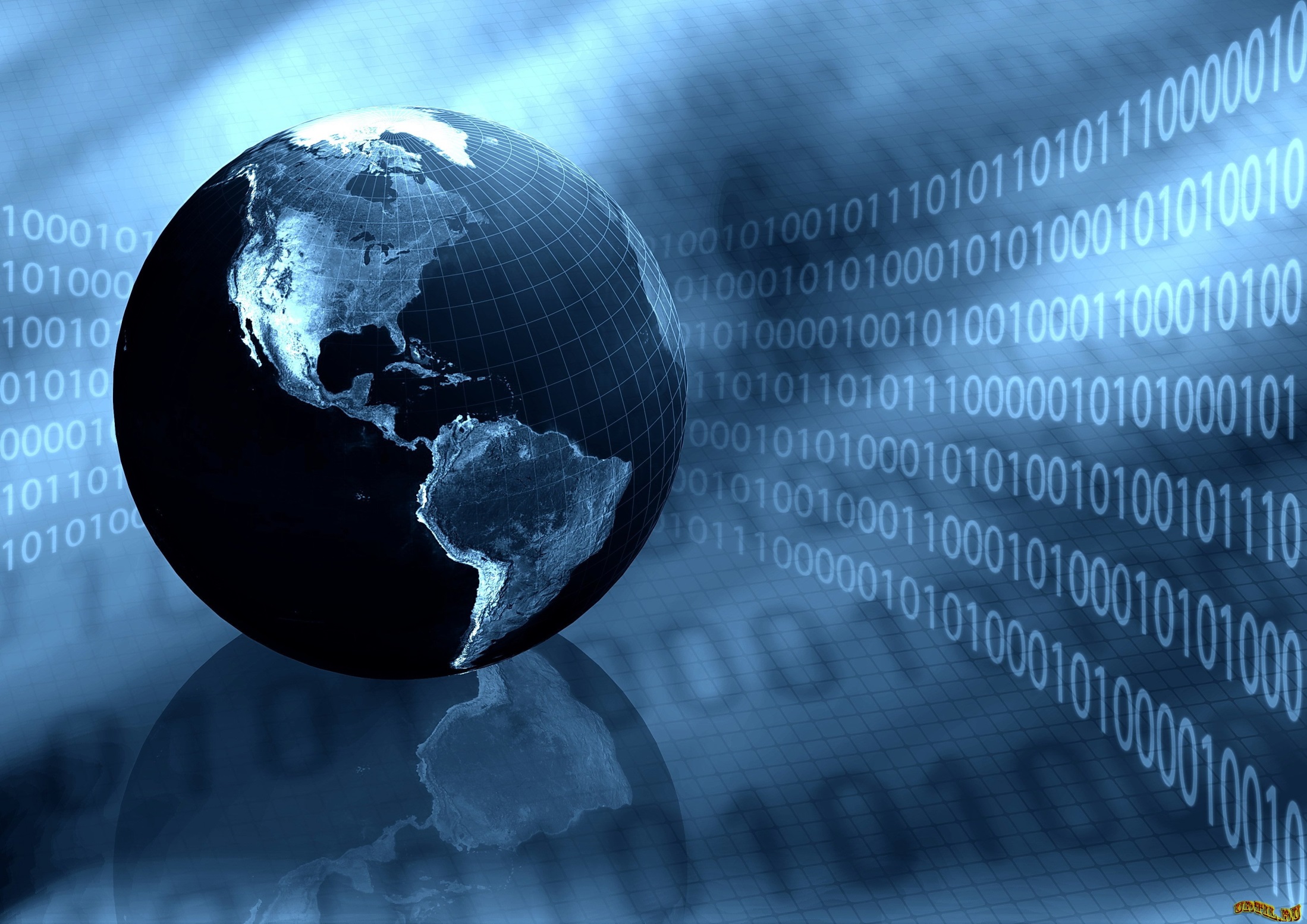 Світові соціально-економічні процеси сьогодні швидко розвиваються, через що виникає потреба у створенні нових економічних моделей та шляхах ведення підприємницької діяльності. Враховуючи те, що передбачуваність, стабільність і саморегуляція властива ринку лише при теоретичному огляді, впровадження інновацій дедалі частіше розглядається як єдиний спосіб підвищення конкурентоздатності товарів, що виробляються, підтримки високих темпів розвитку і рівня прибутковості.
Економіка будь-якої держави завжди залежатиме від підприємців, діяльність яких  являє собою її рушійну силу. Саме тому, звертаючись до сьогодення, актуальним є питання введення наукових досягнень в один потік розвитку з бізнесом. В основу технологічного підприємництва покладено інноваційну ідею, що яскраво вирізняє його від інших форм підприємництва(соціального та індивідуального), тобто присутнє використання новітніх наукових знань та технологій, правами на котрі володіє компанія-розробник. Технологічний підприємець, у свою чергу, забезпечує подібний зв'язок, адже саме він є ініціатором створення нових технологій, їх реалізації та подальшого просування на ринку.
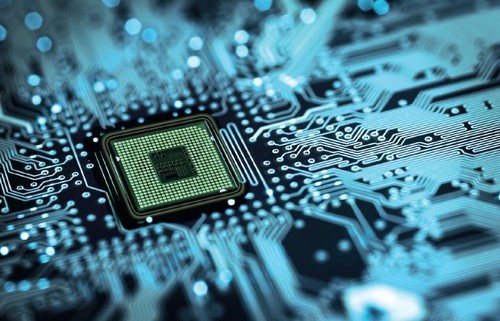 Технологічне підприємництво являє собою ланку, що здатна реалізувати взаємозв'язок між інноваціями та бізнесом.
Інтернет-інкубатори являють собою венчурні інвестиційні організації, створені для інвестування в перспективні проекти на ранній стадії їх розвитку(стартапи). Інкубатор забезпечує прискорену підготовку та швидкий запуск комерційних проектів, їх вигідний перепродаж венчурним фондам та іншим зацікавленим суб’єктам.
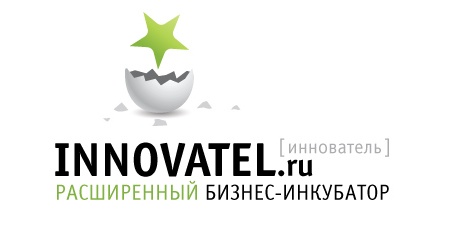 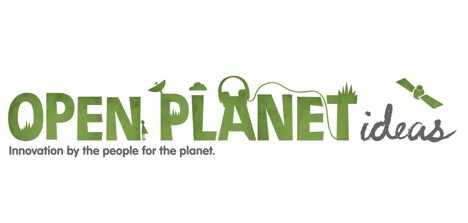 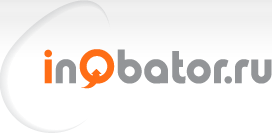 Також, варто зазначити фактори, що гальмують розвиток технологічного підприємництва: 
•	Недоліки нормативно-правового регулювання та оформлення;
•	Недостатній рівень технологічного розвитку;
•	Відсутність достатньої кількості науковців; 
•	Важкість моніторингу розвитку інновації.
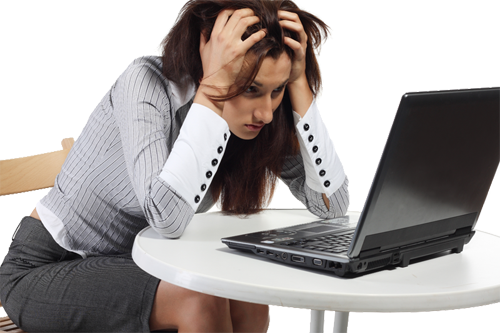 Введення в дію тандему «технології-бізнес» є найоптимальнішим шляхом оптимізації підприємницької діяльності та дозволяє спиратися на використання технологічного підприємництва у майбутньому.
Дякую за увагу!